Chocolate Bingo
Amazon Smile
Christmas Fayre
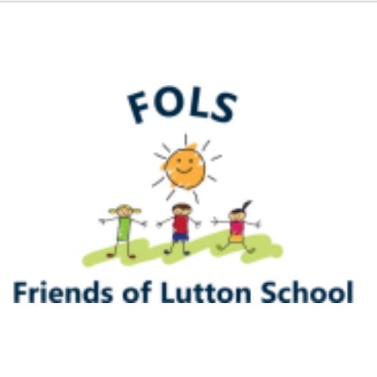 Clothing Collection
Christmas Raffle
5p Challenge
Book Fayre
How we fundraise…
School Discos
Easy Fundraising
Local Business Donations
Co-op Community Champions